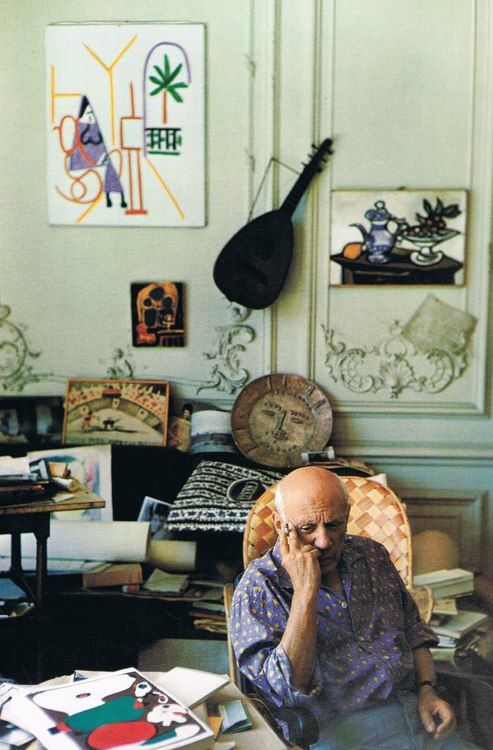 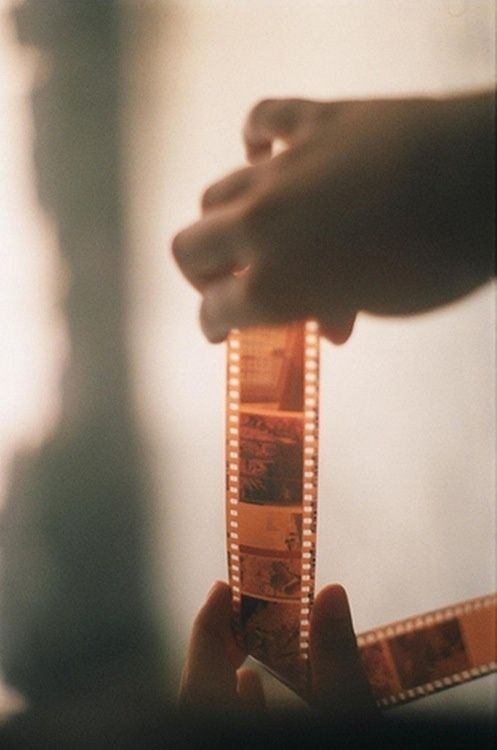 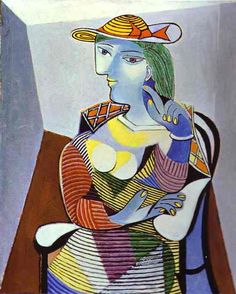 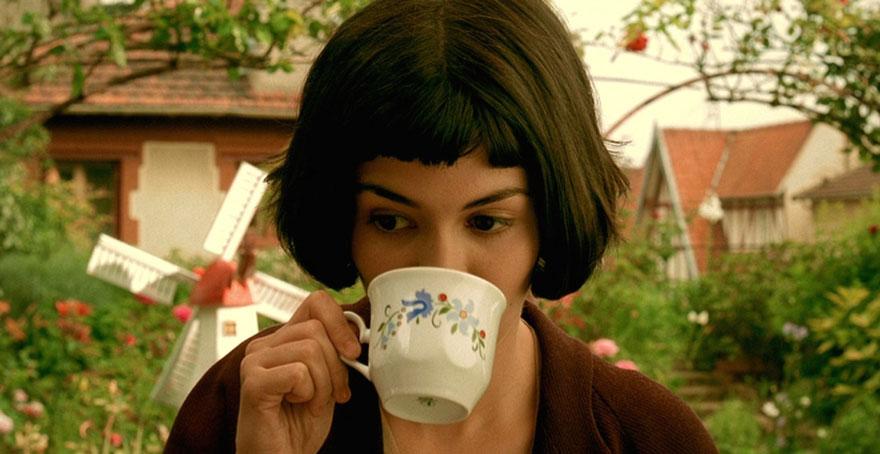 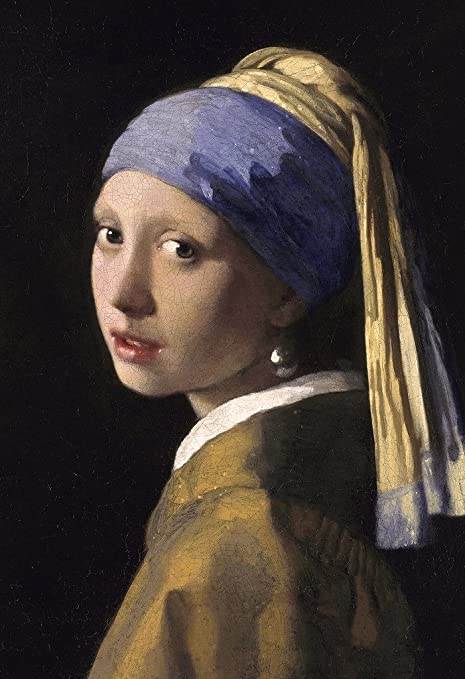 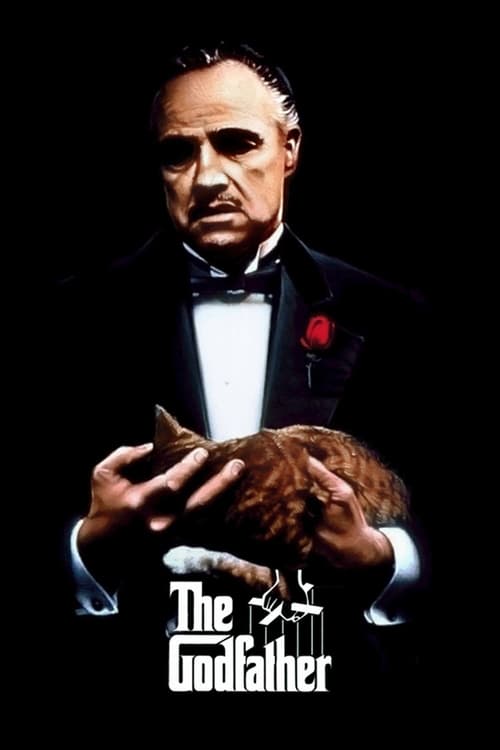 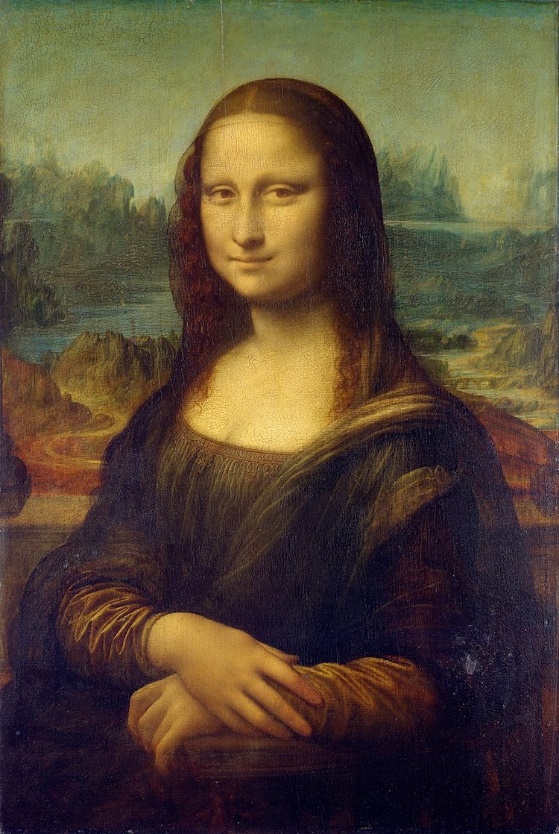 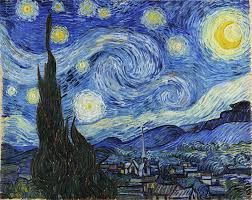 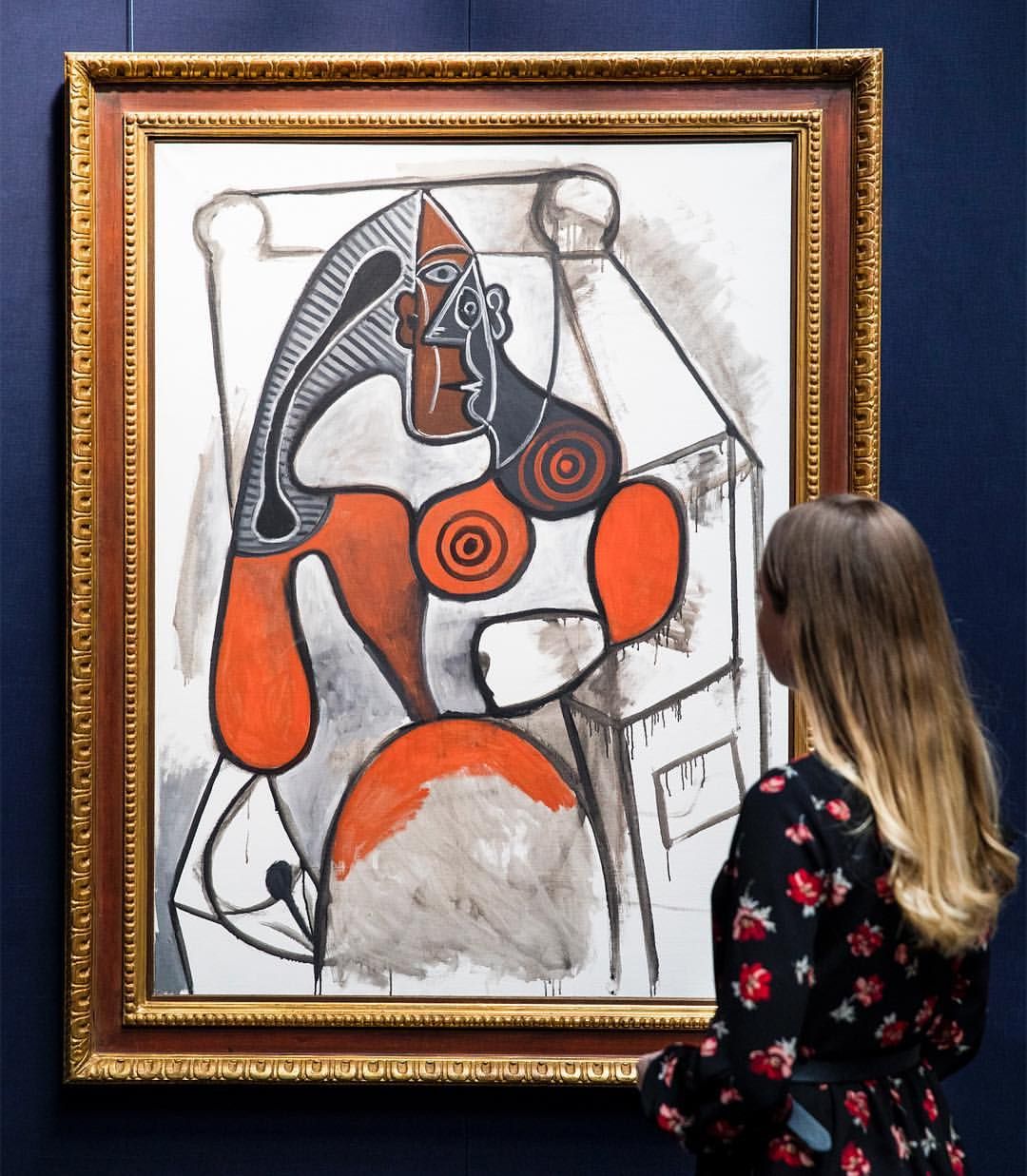 Зашто да твој избор буде предмет уметност и дизајн?
Можда...
Можда баш зато што је све тања линија између кича и уметности...
Али и зато што...
Зато што је све више бесмисла, а све мање смила...
Зато што је лепо истражити своје могућности и своју креативност...
Зато што је добро радити у тиму и бити усмерен на заједничке пројекте...
Рад на овом предмету крупан је изазов како за ученике, тако и за професоре...
Велики је изазов дружити се, сарађивати и стварати
Важно је да знате...
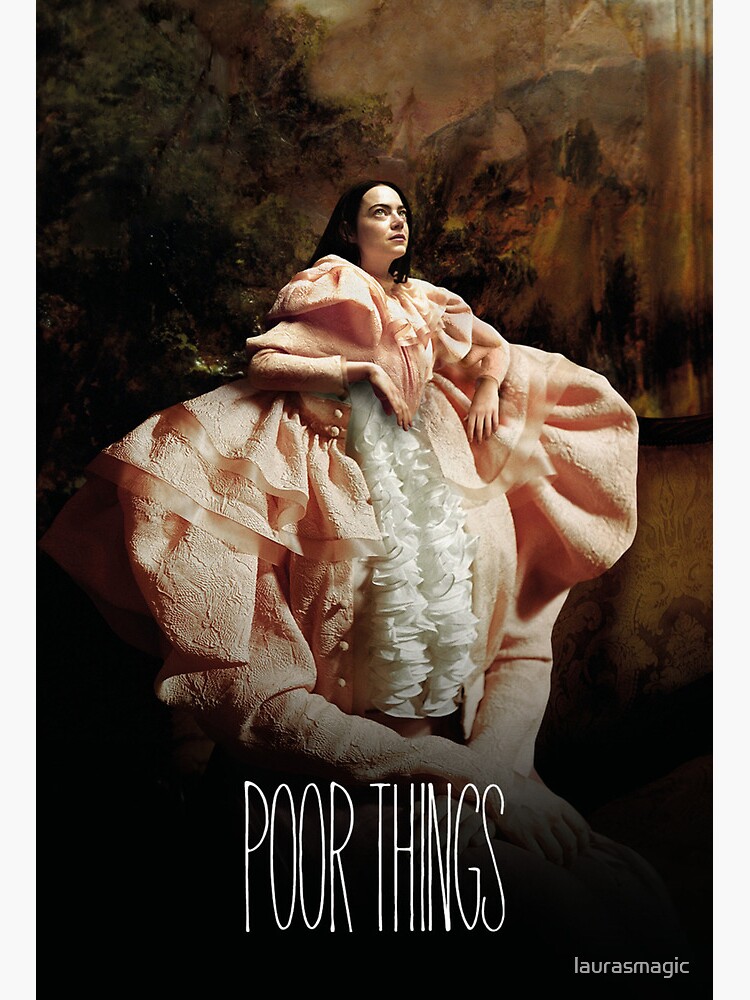 Најдрагоценија вредност јесте оригиналност, јединственост, непоновљивост!
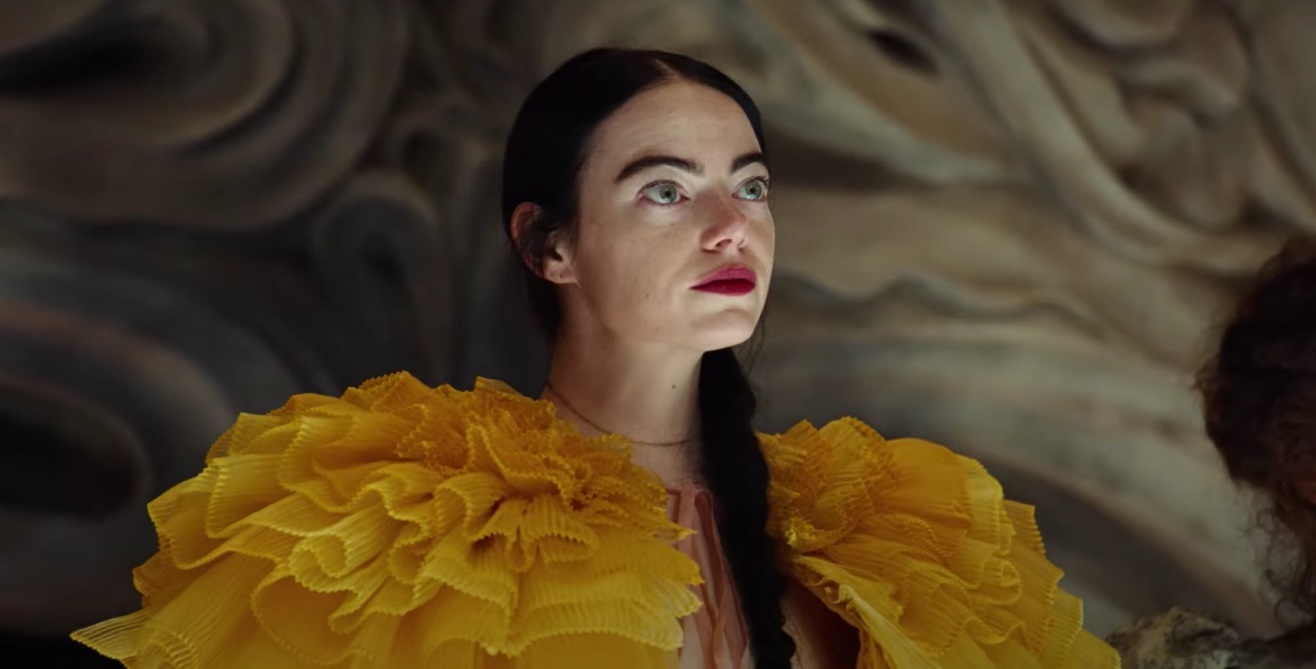 Када изађемо из једноличног понашања и размишљања, када будемо своји, пронаћићемо и успех!
Када је руски сликар Карл Бријулов, поправио мало слику свом ученику, он је изненађено рекао: „ Само сте мало дотакли и све се променило“.
„Уметност почиње управо тамо где почиње нијанса“
Овај празан простор чека твоју креативност и инспирацију...
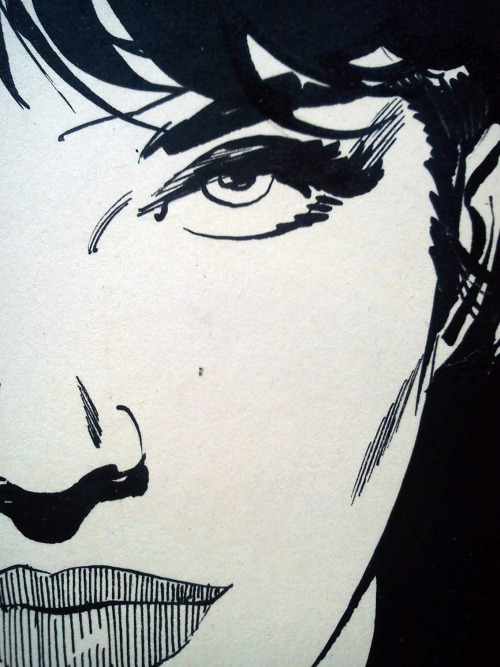 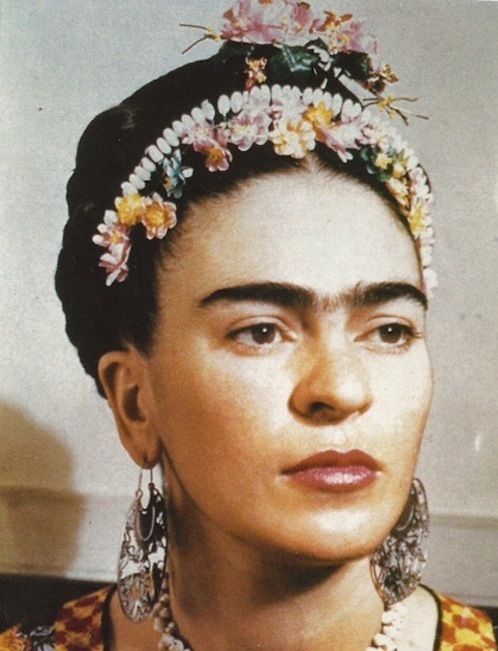 Одабери да истражујеш, анимацију, дизајн и звук, да мењаш и ствараш, да са циљем предлажеш, комуницираш у друштву са  једне боље, лепше и креативније тачке.